Detector Calibration
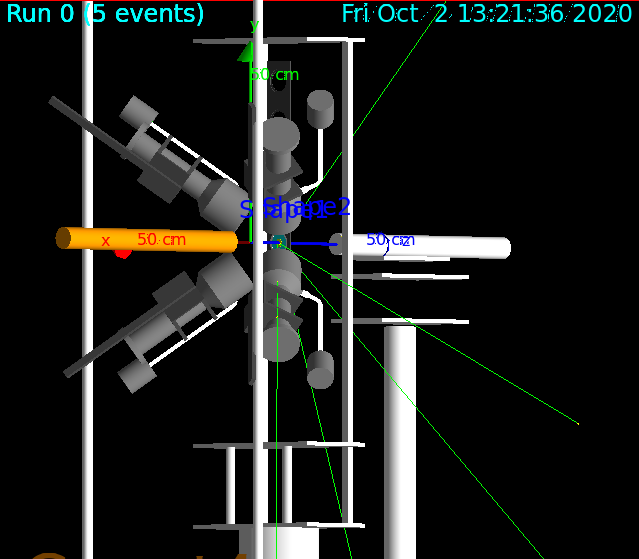 C6D6 gamma detectors
Low Z -> Compton effect
Hard to calibrate
Calibrate using Compton edges
Need calculation of Compton edge positions
GEANT4
Ran for 77,78Se, Gold and 68Zn targets
Detector Calibration
GEANT4 does not include detector resolution (broadening)
Calibrate position of Compton edges and experimental broadening iteratively
Use experimental data, compare to GEANT4
Re-broaden and re-calibrate GEANT4 results, compare again
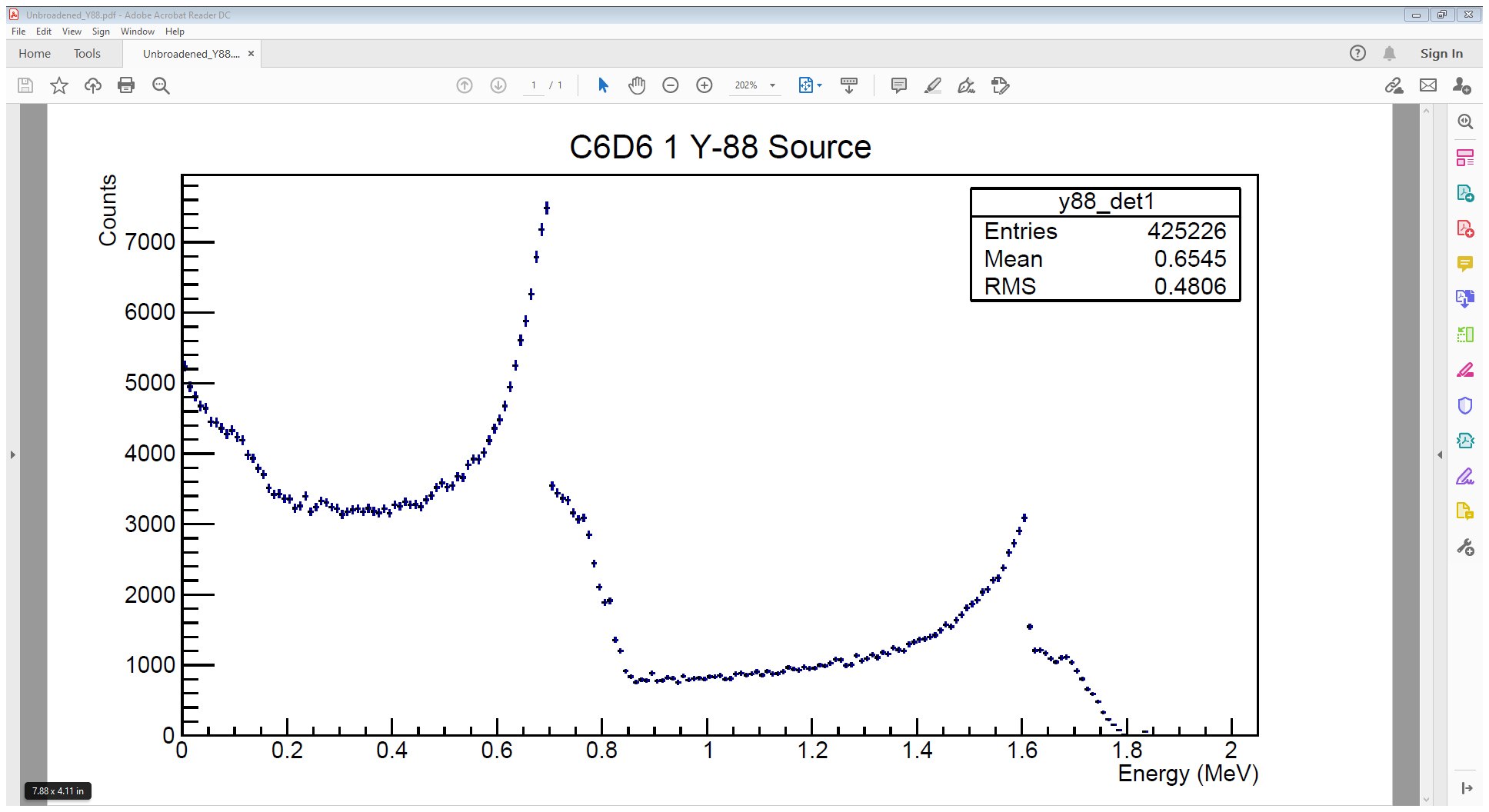 Detector Calibration
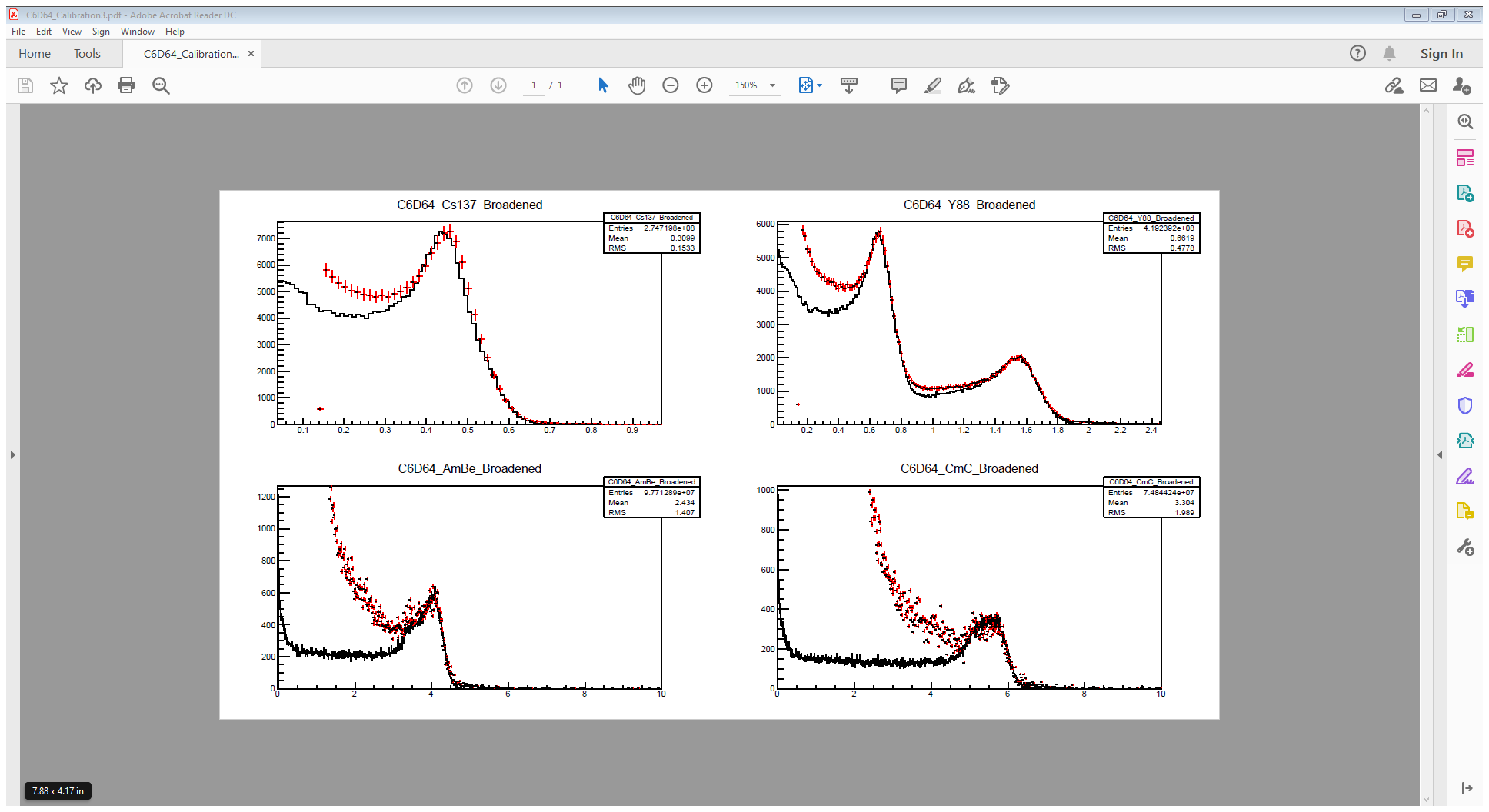 Detector Calibration
To obtain cross-sections, need to count gammas from (n,γ) reaction
Detector efficiency not the same for different gamma energies
Use weighting functions to “linearize” detector response, restore counting proportionality
Calculated using code by F. Gunsing
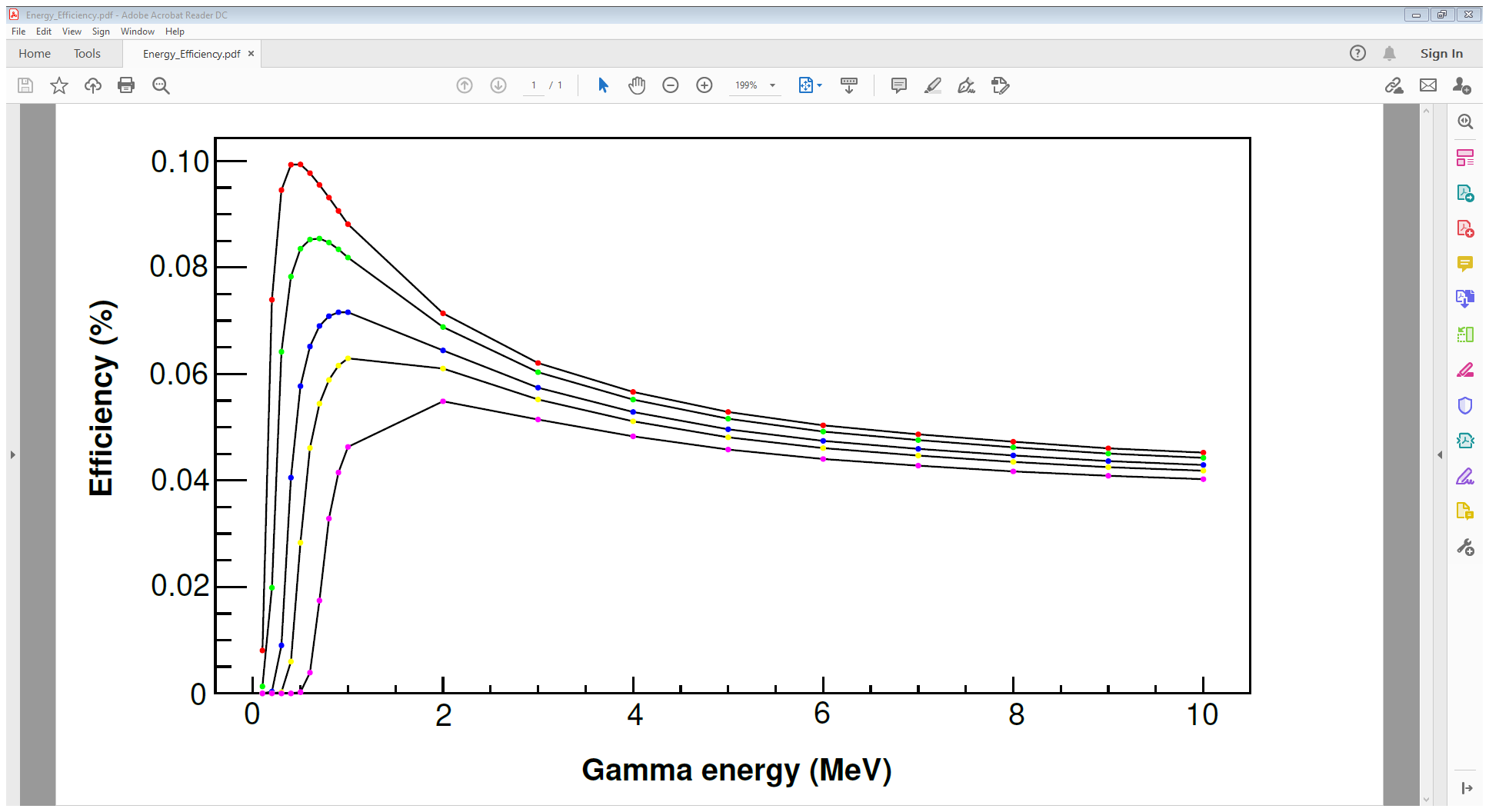 Colours correspond to different thresholds
Detector Calibration
Produce weighting functions for each simulated target
WFs for individual detectors or for summed response energy spectra
200 keV threshold added
Sum WF
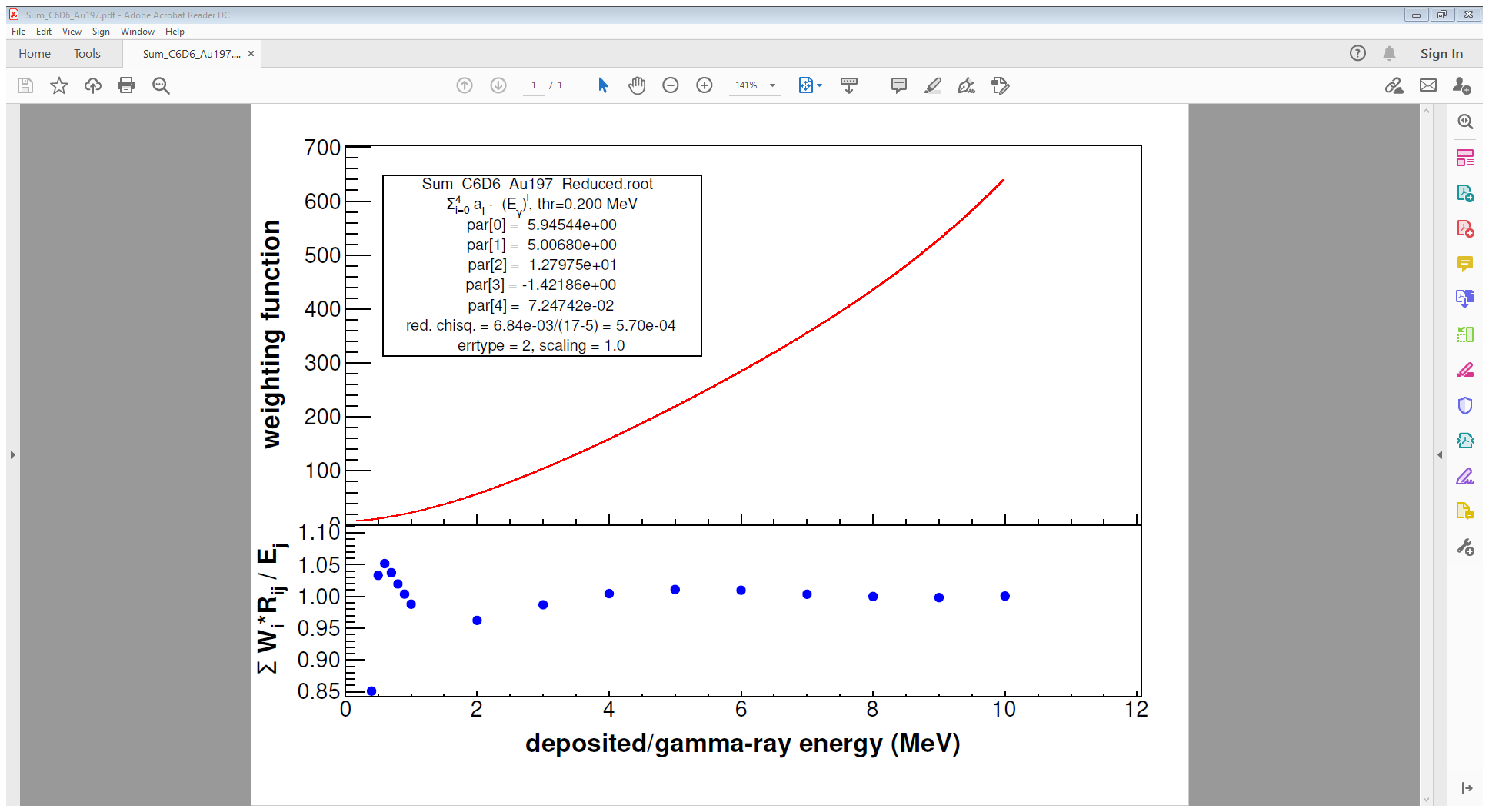 Sum WF
Residuals
(a bit better)
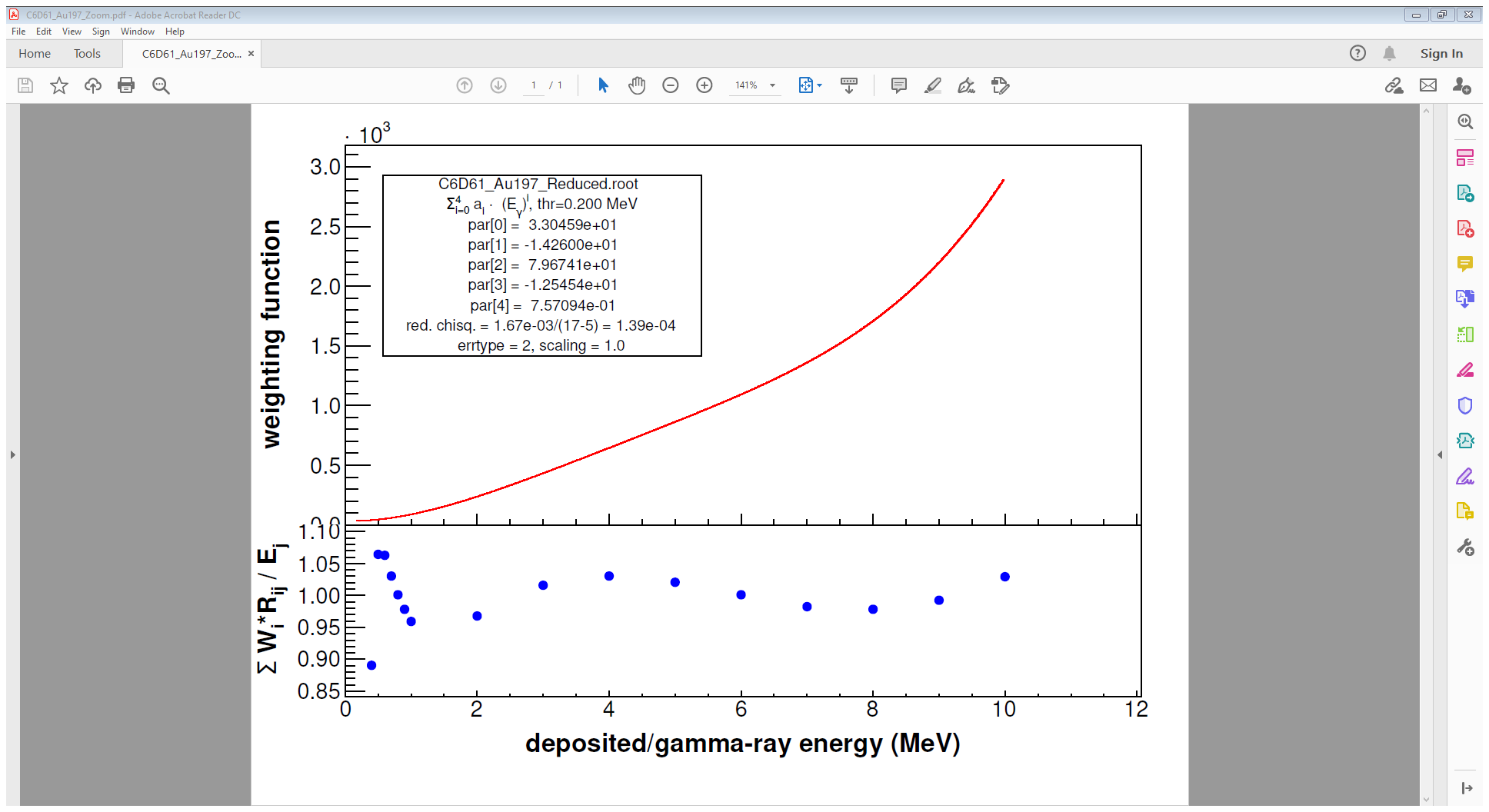 Individual WF
residuals
Time-of-Flight method
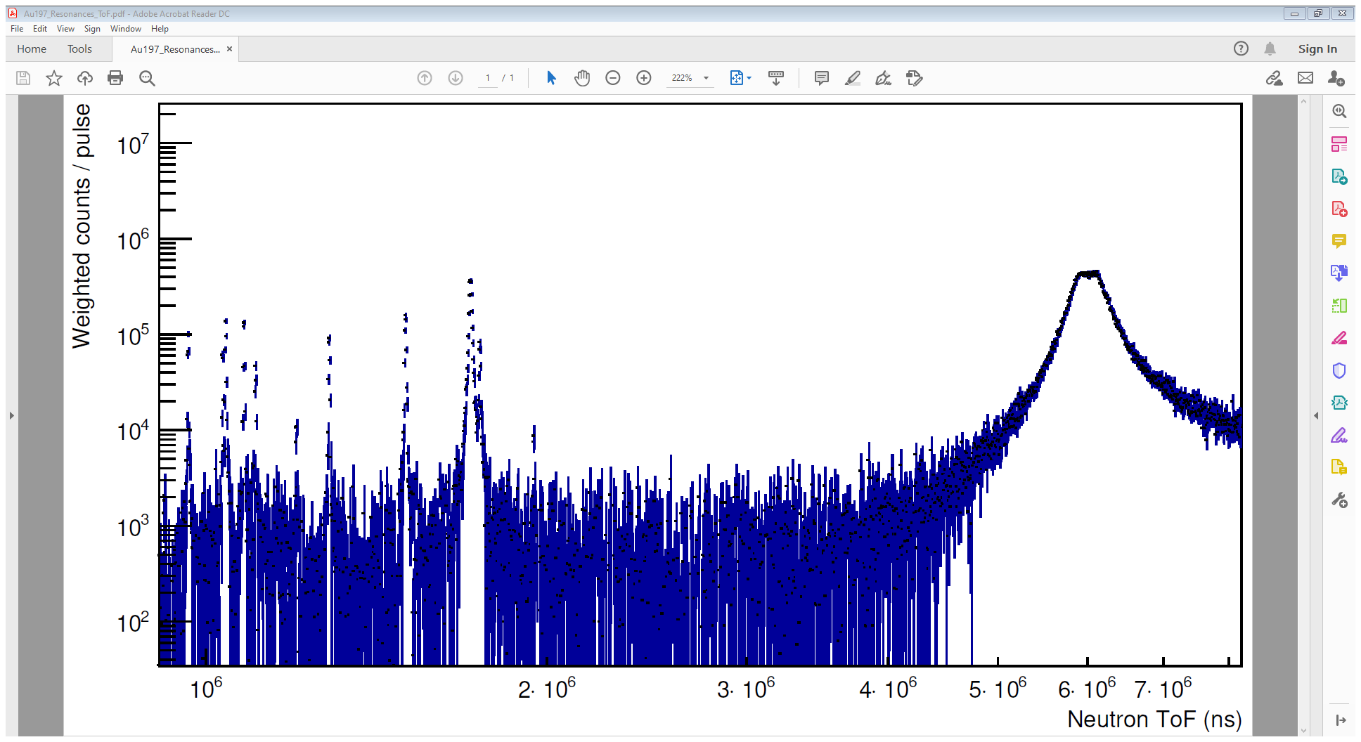 197Au
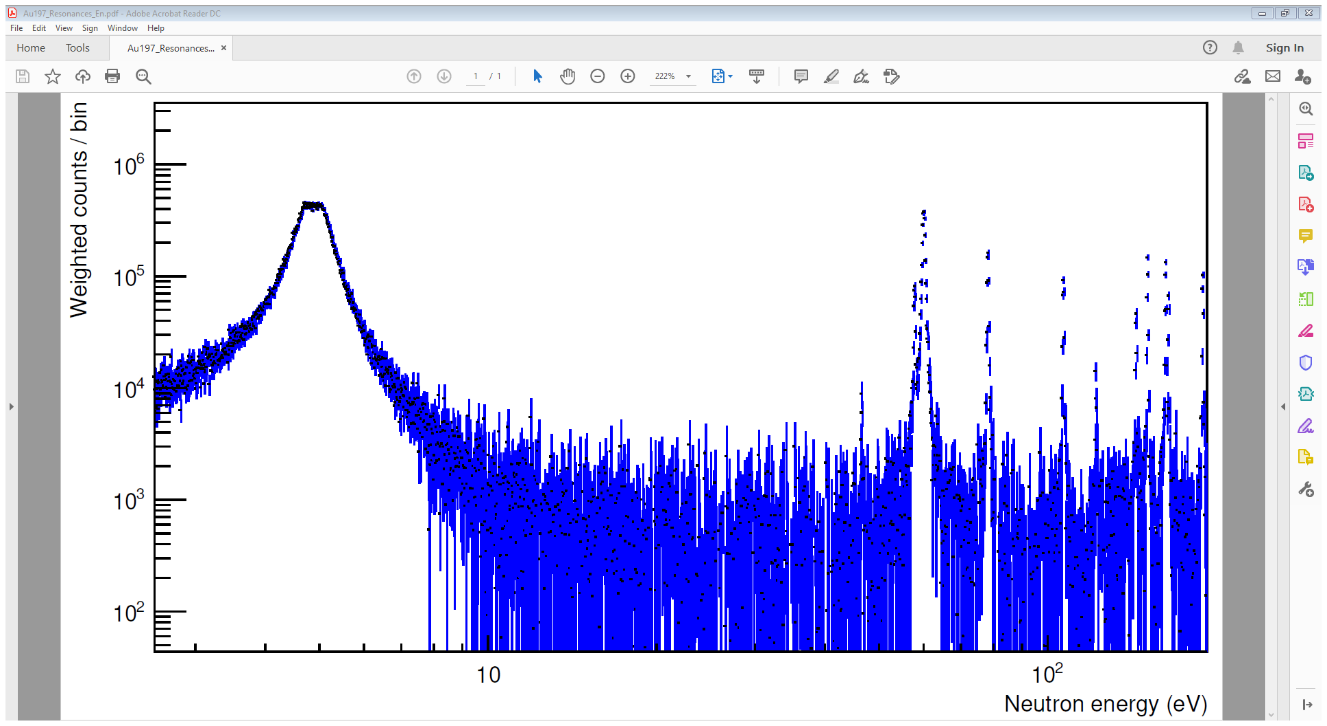 Yield Determination
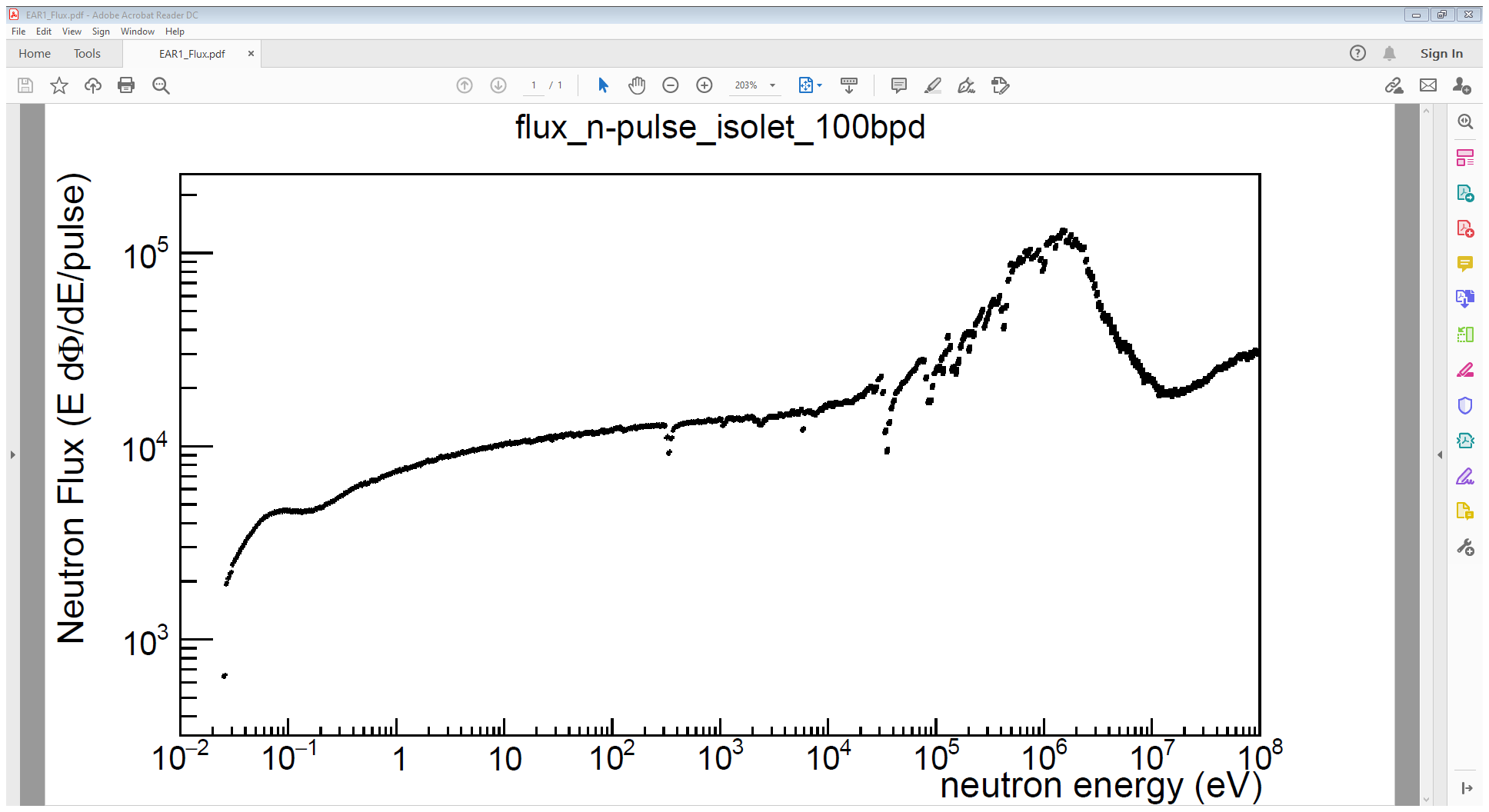 SAMMY Fits to Gold
SAMMY fits to yield spectra
Comparison data from ENDF/B-VIII.0 release
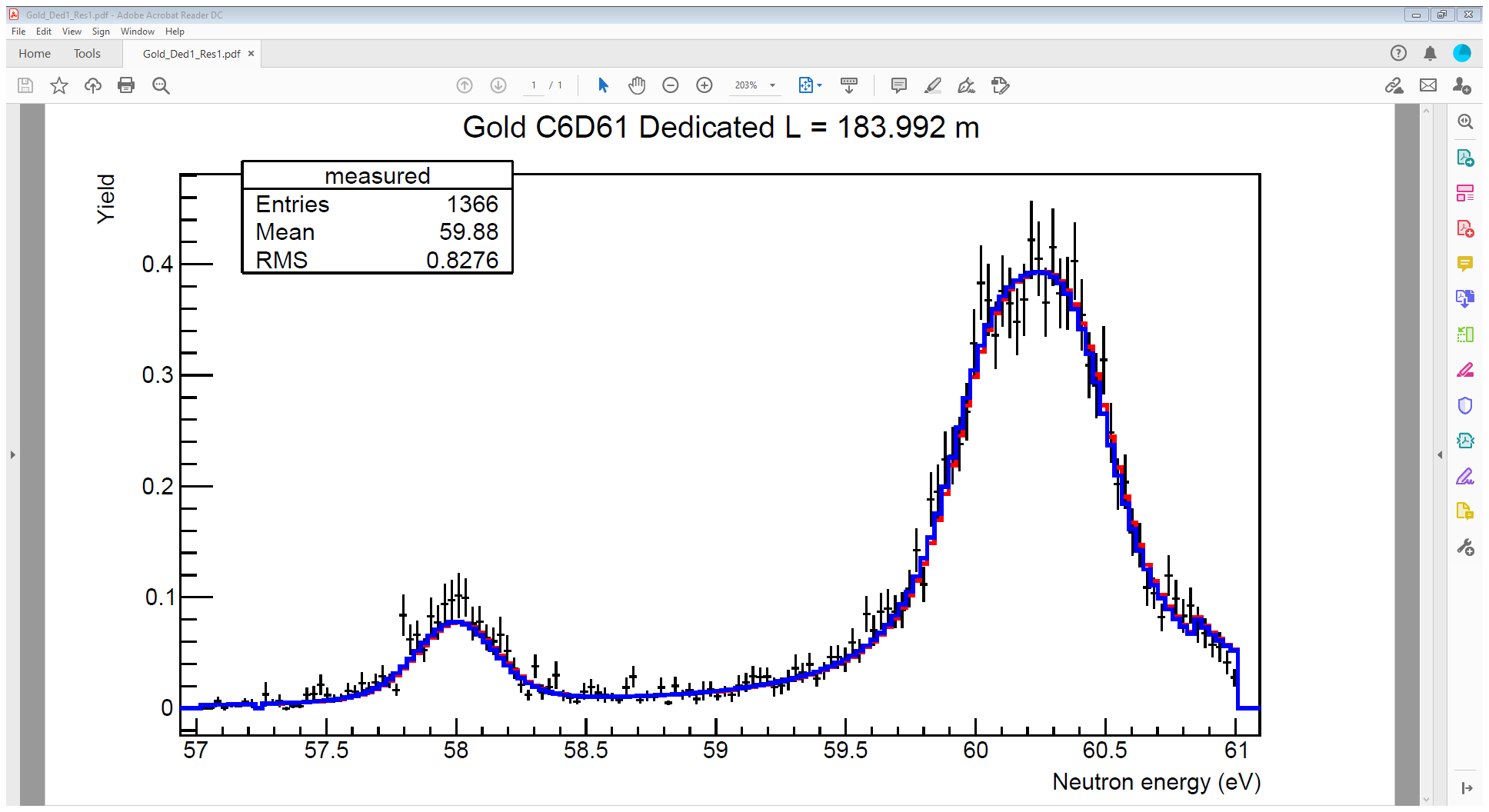 Initial fit
Final fit
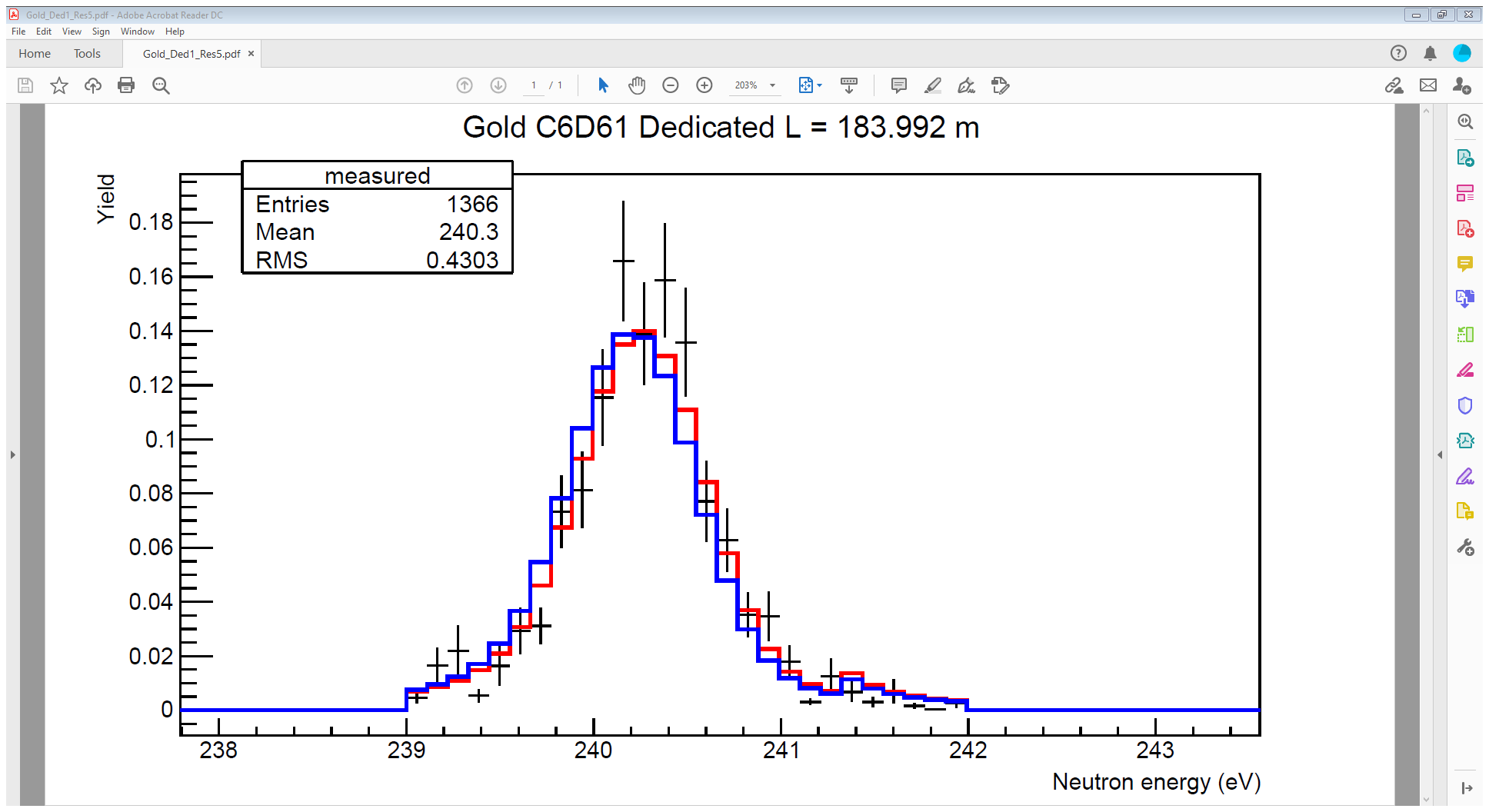 Initial fit
Final fit
Se-77 Resonance Identification
Comparison data from ENDF/B-VIII.0 release for 77Se + other isotopes in target (99.66% purity)
Fit all the resonances in the yield spectra
Verify previously-known resonances (37), identify new ones
Ongoing
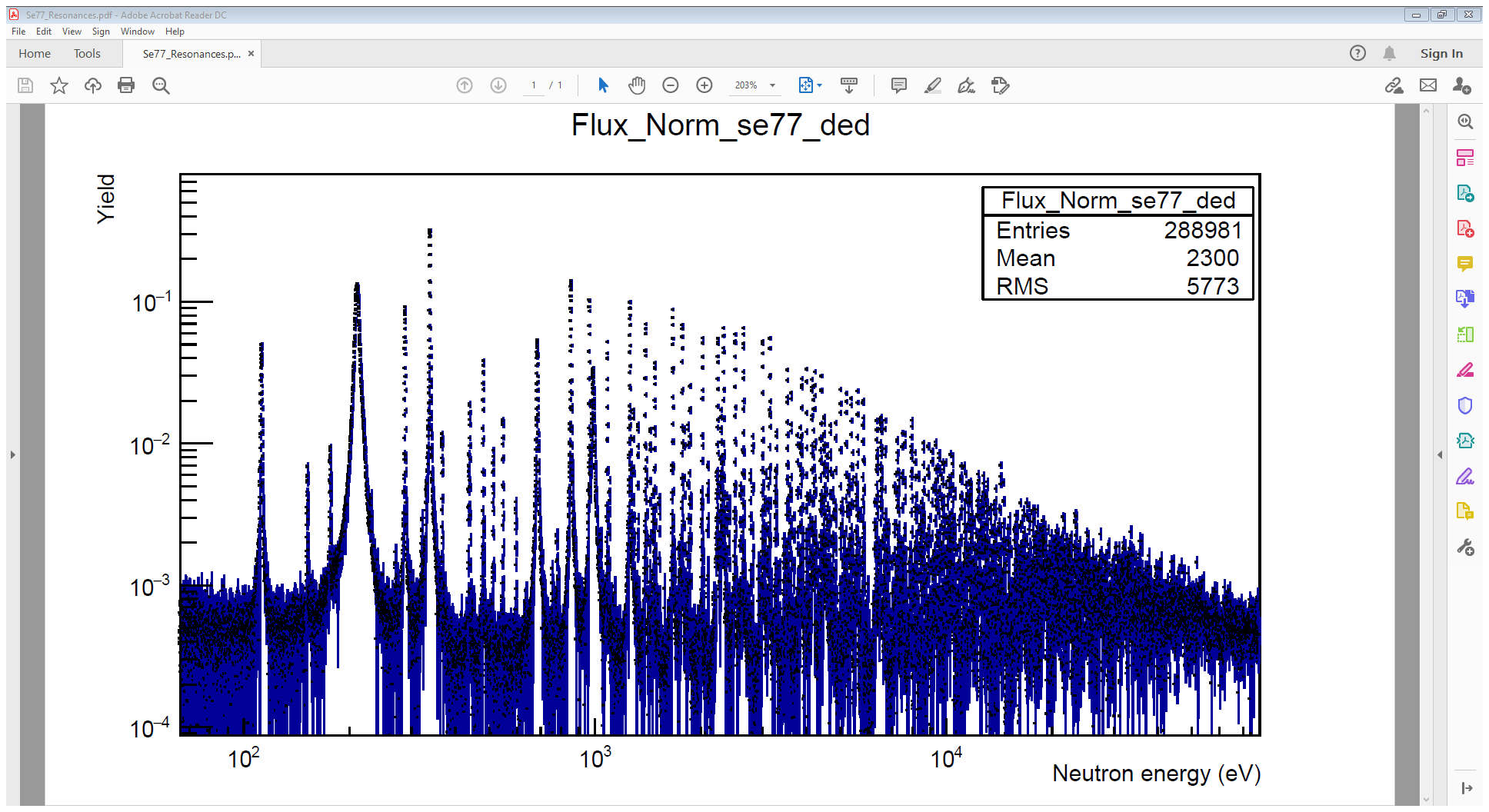 Se-77 Resonances
Se-77 Resonance Identification
Data checked between 100 eV and 2 keV
14 suspected new resonances so far
New resonances
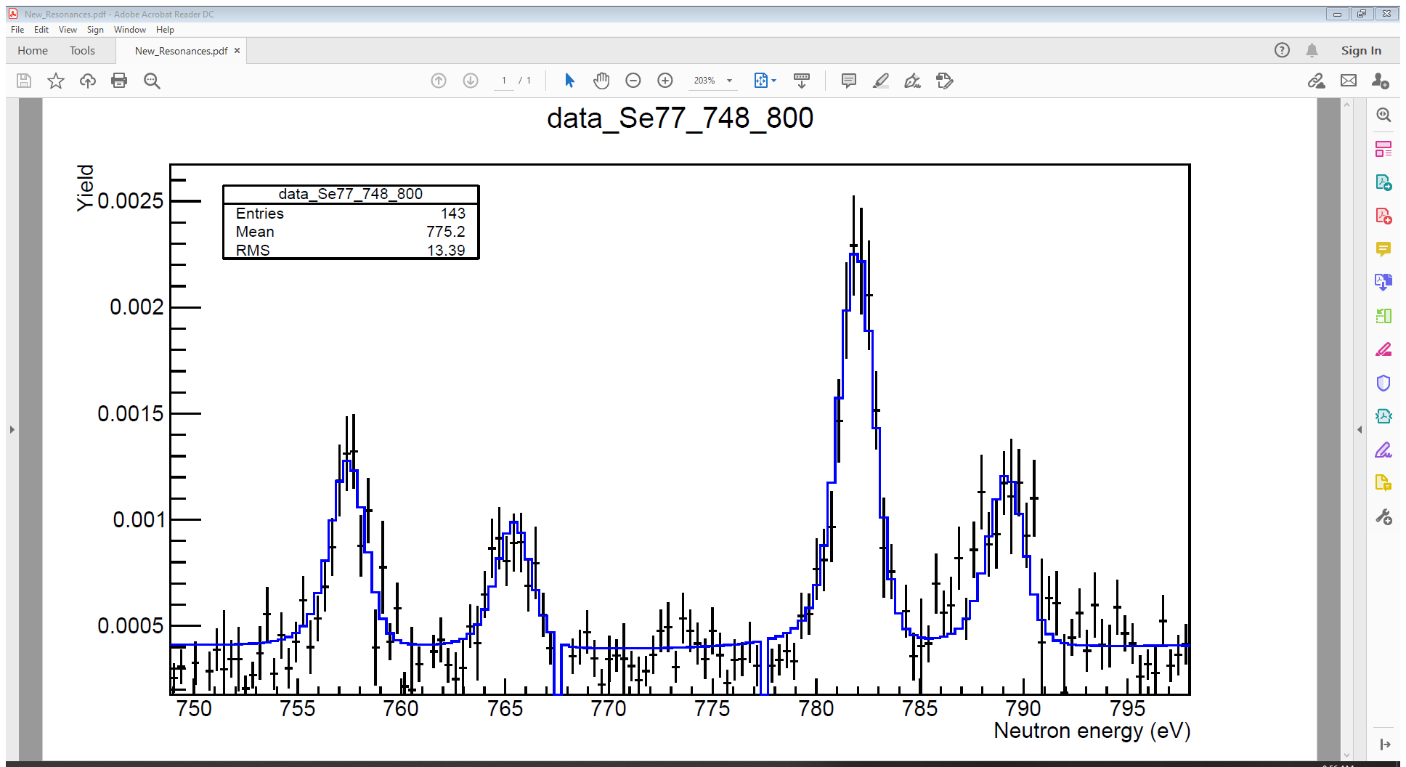 New small resonances
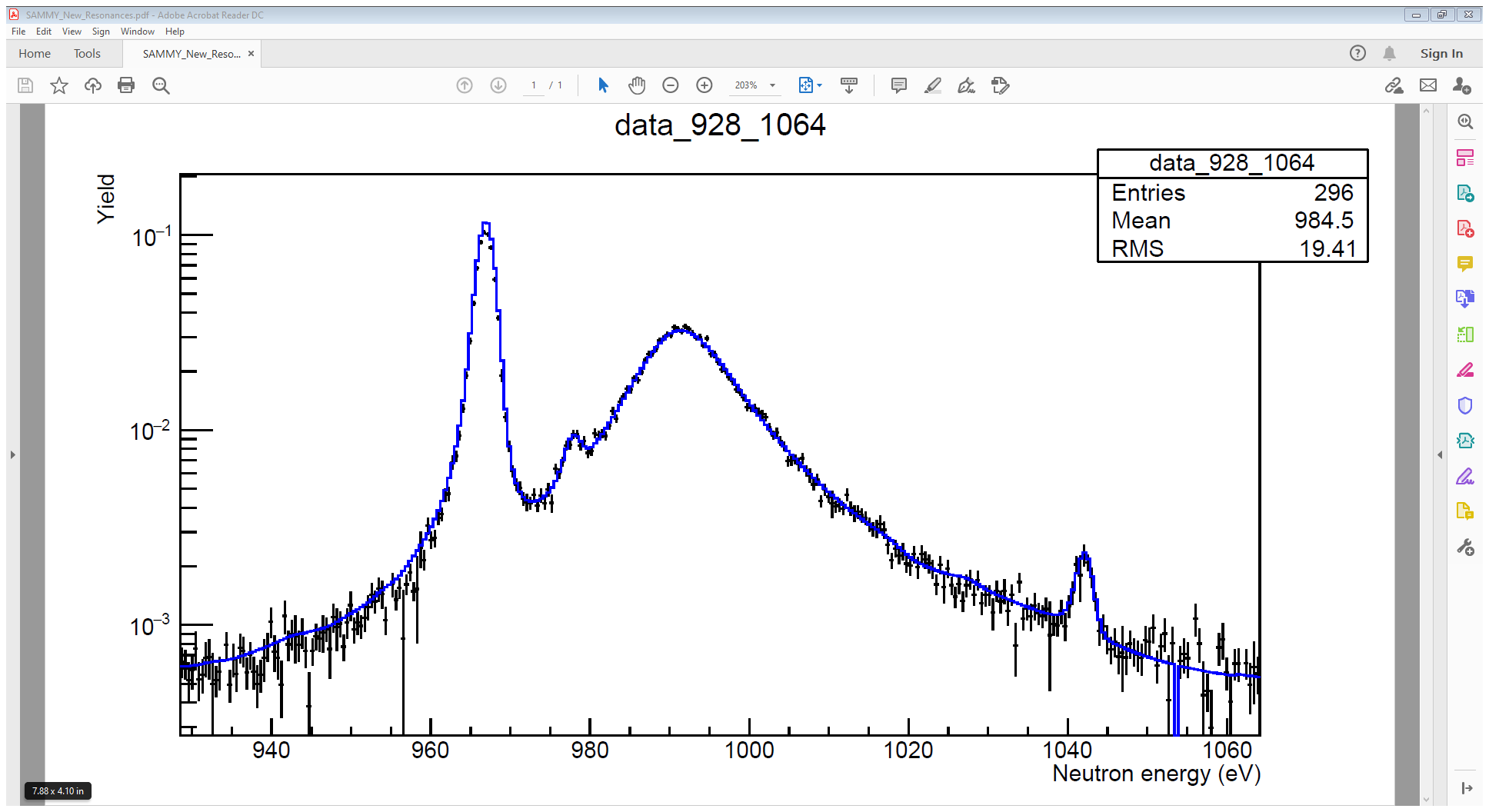